Obtaining CC licenses from data publishers in Japan
Tsuyoshi Hosoya
JBIF(Japan Node)
16 Feb 2015
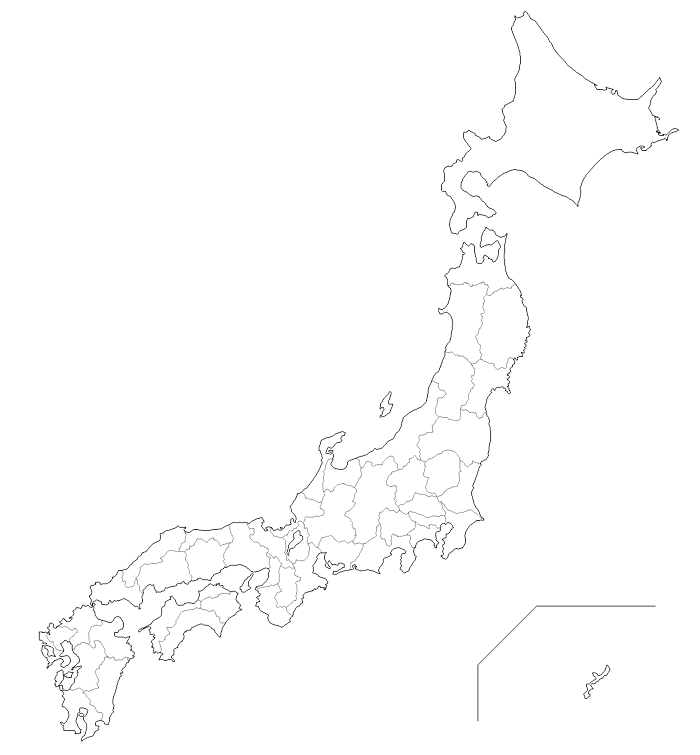 Background Information
>280 datasets from	>80 organization (museums, university, and national institutions), provided to GBIF through two IPT servers. 
Mostly specimen information of plants & animals.
1
2
●
●
1
●
●
●
4
3
●
5
30
●
●
33
8
9
●
10
34
●
●
●
●
●
7
●
●
13
●
43
●
14
●
35
16
11
●
●
19
18
17
12
31
20
●
●
●
●
36
21
15
●
●
●
51
●
●
●
40
●
●
46
27
●
●
●
●
45
41
37
32
●
●
●
●
22
●
24
●
●
●
52
26
29
●
●
●
●
●
53
47
38
25
●
●
28
44
42
39
●
●
48
23
●
57
●
60
54
49
●
●
●
61
●
●
●
●
●
55
●
62
56
50
58
63
●
64
●
●
59
65
遺伝研経由
国立科学博物館経由
国立環境研究所経由
●
●
66
●
●
●
What was the stating position regarding your publishers?
0
(Almost) Nobody knew “CC licensing”.
Few people were sensitive about “license” matter of the data.
Very few written materials in Japanese to learn CC licensing.
What was your approach to consulting Japanese publishers on acceptance of standard CC licenses?
1) Study (CC) licensing by ourselves.
2) Produce materials for learning/promotion.
	a. 3 pages of concise text to explain the background and CC-licenses.
	b. Translation of the materials provided from GBIF.
	c. Slides for explanations.
3) Distribute the materials to the data publishers.
4) Provide seminars, learning opportunities.
5) Persuade individually.
What were some of the doubts expressed by publishers, and how did you attempt to overcome them?
In most cases, responses were positive and straightforward (CC-BY, even CC0).
Vague senses of unease to declare “free”
	(probably over reaction to commercial use) (CC-BY-NC).
Individual persuasion worked.
What was the outcome in terms of the number/proportion that agreed to GBIF-compliant licences?
CC0	3	
CC BY	217
CC BY-NC	44
Suspended	11
Withdrawn	7
Continuous persuasion for “suspended”.
Lessons:
1) Explanation for the concept of “licensing”
2) Intention for the licensing
    should be provided at the beginning.